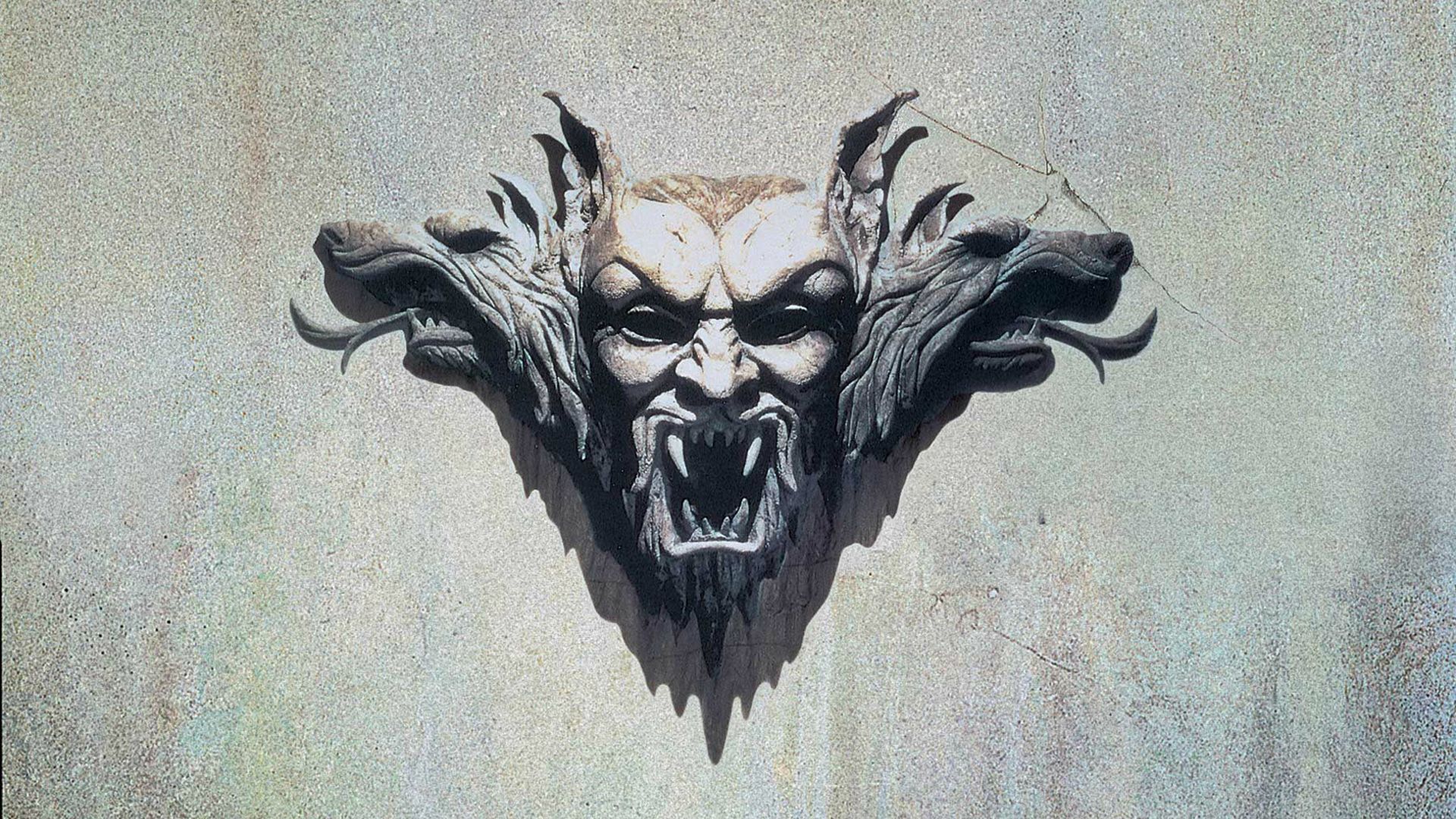 Unit of Gothic Horror and Excitement
Unit of Study: The Greatness of Dracula and Gothic Victorian Novel
WHY DRACULA?
Dracula in popular culture 
Epistolary novel 
Strong use of literary devices 
Meaningful themes 
Exciting plot 
Meets the majority of Exeter Qualities
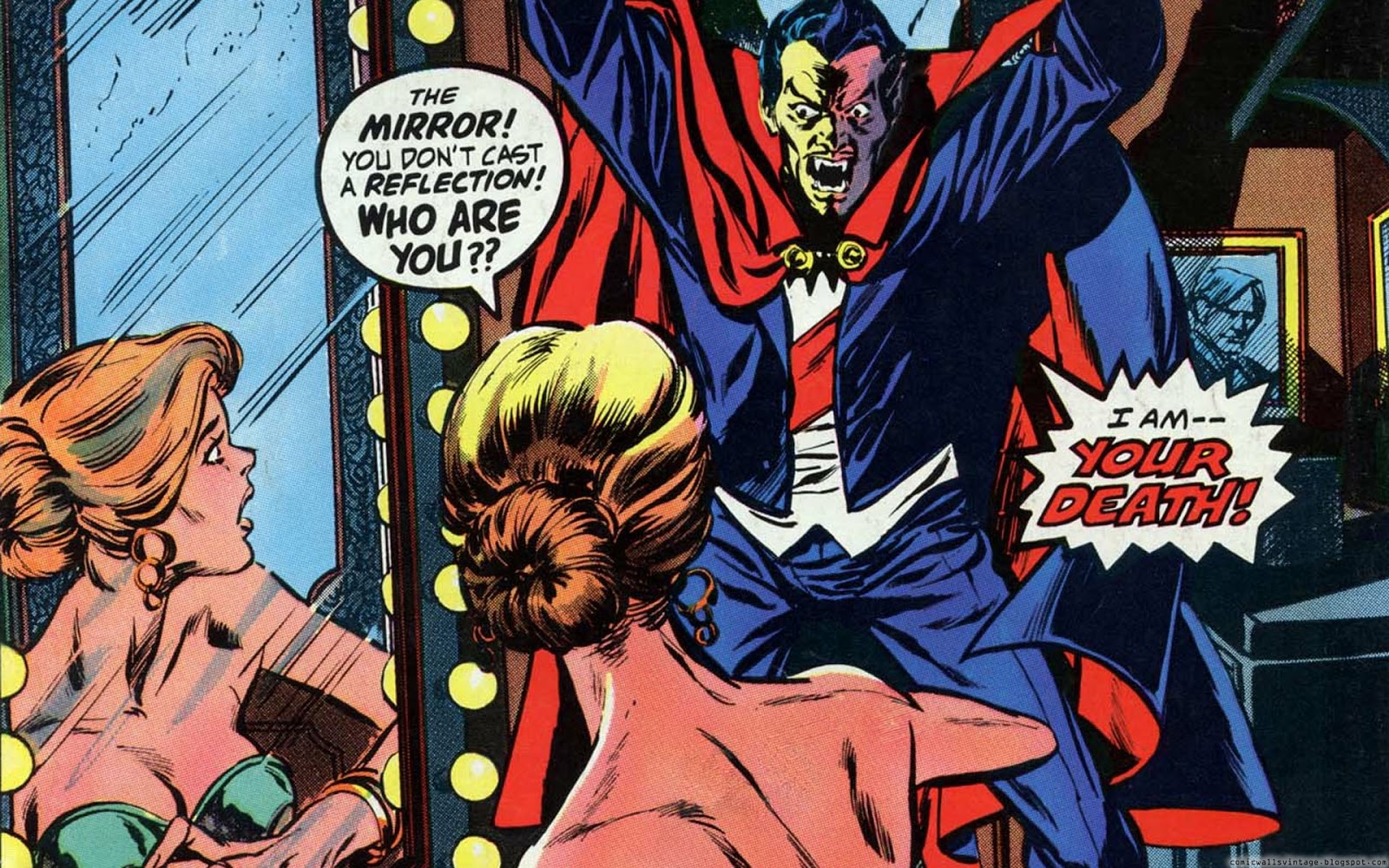 MY OBJECTIVES
Help students appreciate the novel and understand significant Gothic characteristics 
Introduce students how an epistolary novel works 
Guide students to recognize significant themes, and how they connect to the modern world 
Take students on a carriage ride of fear and excitement
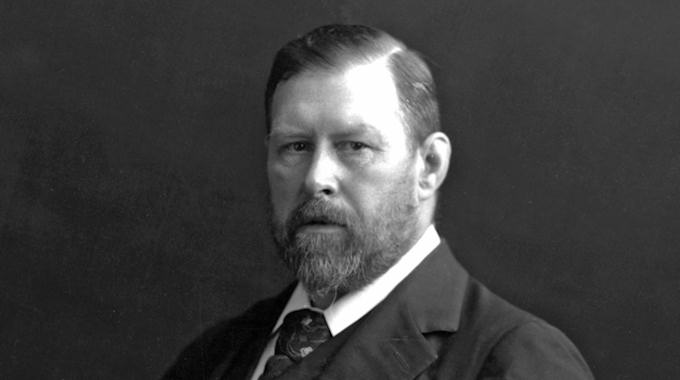 TEACHING METHOD
Suite Gothique (Toccata) by Léon Boëllmann
https://www.youtube.com/watch?v=G0Fj3UD8gBI 
Discuss the feelings this piece of music evokes
As a class, read and discuss “The Masque of the Red Death” and “The Raven by Edgar Allan Poe
Students are assigned vocabulary sheets 
Pop quiz composed ten comprehensive questions from the assigned chapter
Focus on significant parts 
Recognize literary devices and their functions 
Creative essay
TEACHING METHOD ii
Discussion Questions: 	1/ What elements of Gothic genre are found in Dracula? Consider characters, conflicts, setting, symbols, and tone. 	2/ Evaluate the effects that Dracula has on other characters he encounters in the novel. How does he bring out their best and most noble instincts? How does he bring out their worst or least desirable qualities? 	3/ What does Dracula represent within the context of Stoker’s story?	4/ What is the significant of blood in Dracula? Explore the literal and symbolic meanings of blood in the story?Essay Questions: 	1/ Discuss Dracula in relation to modernity. Consider the novel’s attitudes toward scientific advancements?	2/ Analyze the importance of the narrative technique in Dracula. Using textual examples to explain how Stoker’s use of letters, journals, and diaries creates a sense of credibility, reinforces Gothic elements, and contributes to the meaning of the work.
Incorporate Young Adult Fiction
1/ THEME OF COURAGE:
After the First Death by Robert Comier
Letter sfrom Rifka by Karen Hesse 
Hatchet by Gary Paulsen 

4/  YOUNG ADULTS HORROR NOVELS: 
The Graveyard Book by Neil Gaiman 
Miss Peregrine’s Home for Peculiar Children by Ransom Riggs
Carpe Jugulum by Terry Pratchett
2/ THEME OF GOOD VS EVIL: 
Harry Potter and the Prisoner of Azkaban by J.K Rowling 
A Wrinkle in Time by Madeline L’ Engel 
Bless Me, Ultima by Rudolfo Anaya 

3/ THEME OF FEMININITY 
Speak by Laurie Anderson 
The Hate You Give by Angie Thomas